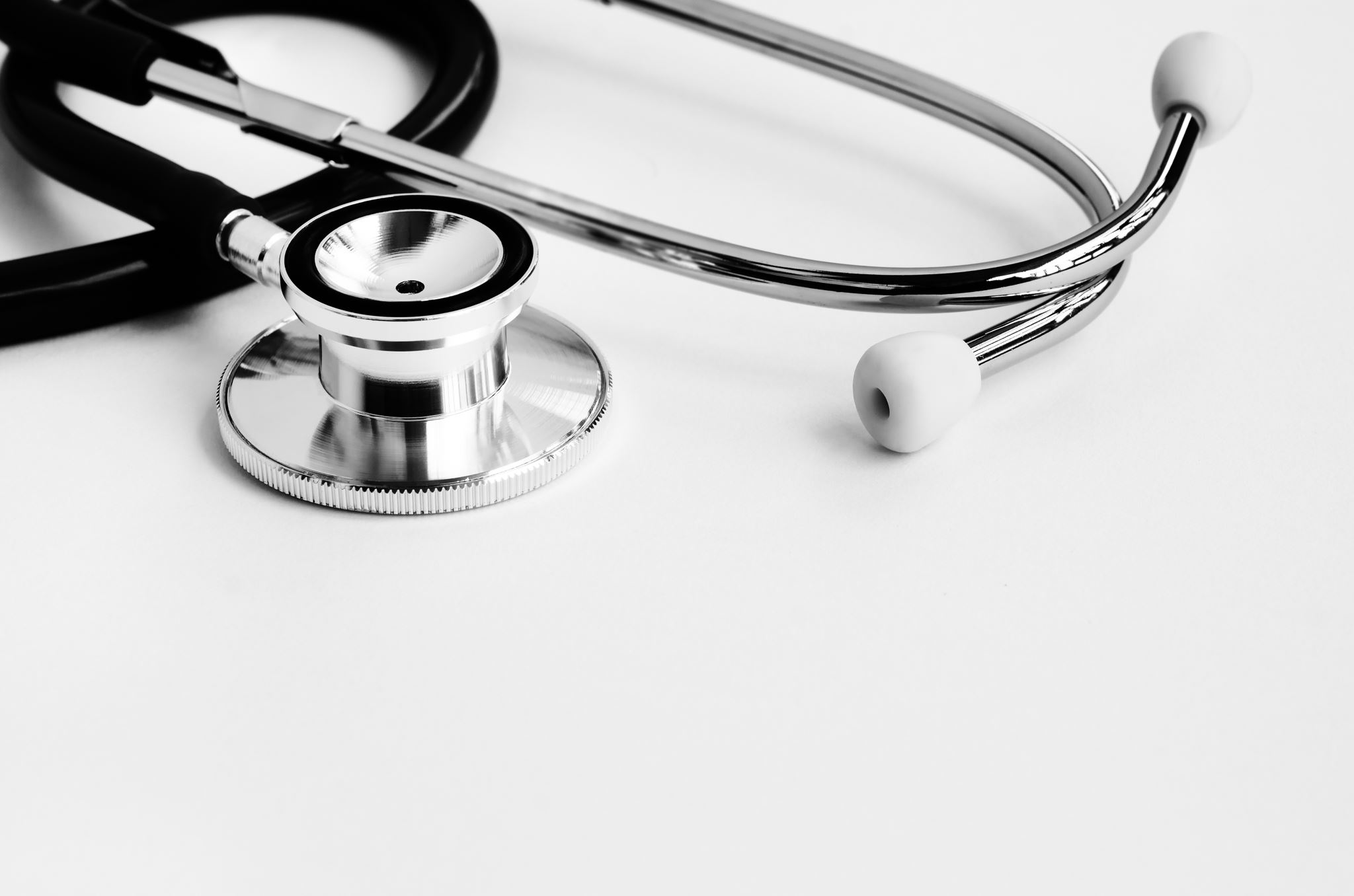 Earls Court H&W Centre PPG
Patient Participation Group Meeting 
Friday 19th Feb 2021
Introduction  
PPG vision and practice working relationship 
Services offered within the practice during Covid-19
New ways of working 
Dr. iQ
Questions
Today’s Agenda
Introduction
Welcome to our virtual PPG meeting

It is very important that we continue to have PPG meetings virtually to ensure there is regular communication between the practice and patients during these unprecedented times. For any of you who want to join the PPG groups for either site please email your full name, date of birth, email address and contact number to wlccg.ech@nhs.net
PPG Vision
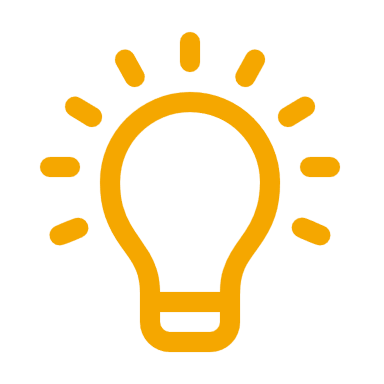 Our Patient Participation Group is designed to:
Develop a partnership with patients
Discover what a range of patients think about services and to establish their priorities
Provide a platform to test and modify ideas/plans
To discuss any changes/developments at the sites
Advantages for patients
Advantages for practice:
Nurse appointments during Covid-19
Childhood Immunisations
It is important to attend your appointments unless you, your child or someone you live with has symptoms of coronavirus
HCA appointments during Covid-19
New ways of working
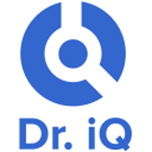 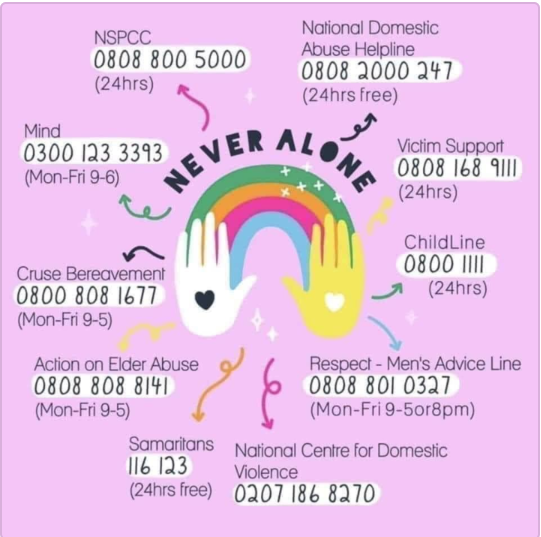 Useful Numbers
Questions
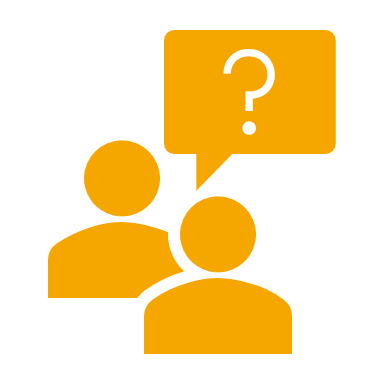 Meeting details – what happened
Lots of questions asked regarding the Covid vaccination rollout and when patients would be called for the 2nd dose
Patient had to be reminded that we were unable to discuss individual healthcare questions and for that patients should contact the practice separately
Some questions asked re changes in the Practices since Operose came on board. Patients reassured that there would be no changes and it was business as usual 
Overall the patients who attended were really happy with the meeting and the information they were given regarding the services the practices are offering and why they should be coming in, especially for smears/imms etc
Patients were also informed how to access their medical records and what they needed to do to be able to do this
Next meeting set for May and patients informed that those who have said they want to be an active part of the PPG for both sites will be emailed in advance with the details and a copy of the agenda